Podpora výzkumu, vývoje a inovací na MPOIng. Martin ŠtíchaMinisterstvo průmyslu a obchoduTýden VaVaI prosinec 2015
Operační programy
OP PIK              2014 - 2020
OPPI 
2007 - 2013
OPPP 
2004 - 2006
Důraz na znalostní ekonomiku, spolupráci VaV s inovačními firmami a využívání nových forem podpory (vazba na RIS3 strategii)
Důraz na inovační podpory
+ podpora VaV ve firmách (Potenciál), spolupráce mezi terciární sférou                          a průmyslem
Důraz na rozvojové podpory 
+ počátek inovační podpory
[Speaker Notes: Příprava operačního programu v gesci MPO vychází ze zkušeností ze stávajícího OPPI 2007-2013 a jeho úspěšných programů podpory. ŘO dále vycházel především za Strategie Evropa 2020 a dalších materiálů a doporučení EK.]
Odlišnosti OP PIK od OPPI
Věcný rozsah
širší záběr intervencí (aplikovaný průmyslový výzkum, širší záběr
      v energetice, zcela nově vysokorychlostní internet), 
rozšíření odvětví podpor (určitý záběr i do oblasti zemědělství), 
širší/užší okruh příjemců (důraz na MSP, masivnější zapojení veřejných univerzit a veřejných výzkumných institucí), 
větší podíl finančních nástrojů, integrované nástroje – ITI
Vyšší alokace pro OP PIK při celkovém snížení objemu prostředků pro ČR   (4,331 mld. EUR; zdroj ERDF) – z toho Prioritní osa I (podpora VaVaI) – 35 %
Zaměření OP PIK – Prioritní osy (PO)
.
[Speaker Notes: Nový operační program v gesci MPO zahrnuje:
Posílení výzkumu, technologického rozvoje a inovací (cíl týkající se výzkumu a vývoje)
Zvýšení konkurenceschopnosti malých a středních podniků (MSP)
Podpora přechodu na nízkouhlíkové hospodářství ve všech odvětvích
Zlepšení přístupu, využití a kvality informačních a komunikačních technologií (cíl týkající se širokopásmových sítí)

PO 1 „Rozvoj výzkumu a vývoje pro inovace“
VaV a inovace, spolupráce mezi veřejným, vzdělávacím, vědeckovýzkumným a podnikatelským sektorem, podniková centra VaV, zavádění inovací v podnicích, hraniční oblasti (překryvy) s jinými operačními programy, synergické vazby (zejména s OP Výzkum, vývoj a vzdělávání), řešení regionální dimenze v této prioritní ose 
PO 2 „Rozvoj podnikání a konkurenceschopnosti malých a středních podniků “
podnikatelská infrastruktura, zakládání a rozvoj podniků, internacionalizace podnikání, partnerské sítě, sofistikované poradenské služby, poskytování služeb pro MSP, podpora technického vzdělávání, řešení regionální dimenze v této prioritní ose
PO 3 „Účinné nakládání s energií, rozvoj energetické infrastruktury a obnovitelných zdrojů energie, podpora zavádění nových technologií v oblasti nakládání energií a druhotných surovin “ 
energetika (snižování energetické náročnosti výroby, úspory energie, využití obnovitelných zdrojů energie a druhotných zdrojů energie, rozvoj a modernizace přenosových sítí – vazba na CEF, modernizace       a rozvoj tepelných rozvodných zařízení, výzkum, vývoj a inovace v energetice), surovinové zdroje, hraniční oblasti (překryvy) s jinými operačními programy, řešení regionální dimenze v této prioritní ose
PO 4 „Rozvoj vysokorychlostních přístupových sítí k internetu a informačních a komunikačních technologií “
služby elektronických komunikací, přístup k vysokorychlostnímu internetu, infrastruktura elektronických komunikací, hraniční oblasti (překryvy) s jinými operačními programy, řešení regionální dimenze v této prioritní ose]
PO 1 - Rozvoj výzkumu a vývoje pro inovace
VaV a inovace, 
spolupráce mezi veřejným, vzdělávacím, vědeckovýzkumným a podnikatelským sektorem, 
podniková centra VaV, 
zavádění inovací v podnicích,
vazba na Národní RIS3 strategii

Posuny oproti OPPI
větší důraz na inovace vyšších řádů, viditelné efekty i do dalších odvětví a za hranice domácí ekonomiky
maximální využití stávající VaVaI infrastruktury (kvalitní služby)
v oblasti klastrů bude cílem vychovat excelentní klastry, které budou generovat kvalitní výstupy v oblasti VaV a budou schopny se úspěšně zapojovat např. do projektů rámcového programu Horizon 2020
větší důraz na netechnické inovace - orientace na zvýšení efektivnosti výrobních procesů, zavádění procesních a marketingových inovací
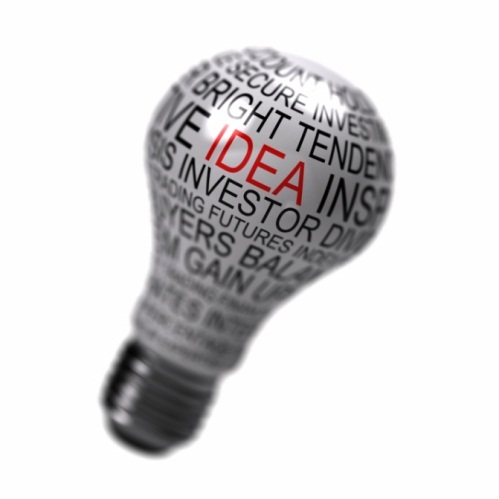 Programy podpory OP PIK
Pozn.: Tučně označené programy podpory byly schváleny vládou ČR
Členění PO1 OP PIK
Specifický cíl 1.1 - Zvýšení inovační výkonnosti podniků
podpora zavádění inovací v podnicích, především technologických (modifikovaný program INOVACE) 
podpora zakládání a rozvoje podnikových výzkumných a vývojových center (současný program POTENCIÁL) 
podpora projektů průmyslového výzkumu a vývoje s výstupy v podobě prototypů, poloprovozů, materiálů a softwaru (program APLIKACE)

Specifický cíl 1.2 – Rozvoj spolupráce mezi podnikatelským sektorem a veřejnými vzdělávacími a vědecko-výzkumnými institucemi
podpora podnikatelských inovačních center (BIC), vědeckotechnických parků, klastrů, technologických platforem, specializovaných služeb pro inovační MSP, inovačních voucherů aj.
Aktuální stav implementace OP PIK
Výzvy OP PIK PO1
1. kolo
Programy: Inovace, Potenciál, Aplikace, Partnerství znalostního transferu, Spolupráce – klastry
zahájení příjmu plných žádostí z důvodu technických nedostatků systému MS2014+ bylo odloženo na začátek prosince

Výzvy v roce 2015
Prosinec 2015 – Inovace: Projekt  na ochranu práv průmyslového vlastnictví, Spolupráce – technologické platformy, Služby infrastruktury
Výzvy v roce 2016
Květen 2016 – Inovační vouchery, Proof of Concept
Srpen 2016 – Inovace, Inovace: Projekt na ochranu práv průmyslového vlastnictví, Potenciál, PCP, Aplikace, Partnerství znalostního transferu, Služby infrastruktury, Spolupráce – klastry, Spolupráce – technologické platformy
TRIO
nový program podpory aplikovaného výzkumu 
doba realizace programu – 2016 – 2021
předpokládaný objem podpory na program – 3 700 mil. Kč
zaměření – rozvoj potenciálu ČR v oblasti klíčových technologií (KETs) (fotonika / mikro- a nanoelektronika / nanotechnologie / průmyslové biotechnologie / pokročilé materiály / pokročilé výrobní technologie) a zvýšení aplikovatelnosti výsledků VaV u těchto technologií v podnikové sféře
nejvyšší povolená míra podpory na projekt může být 80 % způsobilých výdajů
VO mohou obdržet až 100 % míru podpory (pouze na nehospodářské činnosti)
jednostupňová veřejná soutěž
Aktuální stav implementace programu TRIO
první veřejná soutěž vyhlášena dne 25. 11. 2015
alokace první veřejné soutěže: 300 mil. Kč
příjem žádostí: od 26. 11. 2015 do 15. 1. 2016 
hodnotí lhůta: od 16. 1. 2016 do 31. 7. 2016

https://trio.mpo.cz
Kontaktní osoba:  Ing. Eva Kořínková
      Tel.: +420 224 852 621, korinkova@mpo.cz
Děkuji za pozornost
Ing. Martin Štícha
Ředitel odboru výzkumu, vývoje a inovací
Ministerstvo průmyslu a obchodu
T.: +420 224 853 169
sticha@mpo.cz